Интеллектуальный квиз
«Знаешь ли ты свой родной язык?»
1 тур
Представление команд
2 тур
Блиц-опрос
1 вопрос
Кто написал стихотворение Бородино?
2 вопрос
Что стоит в слове перед корнем?
3 вопрос
Какой литературный герой в половодье спасал зайцев?
4 вопрос
Как называются слова, противоположные по смыслу?
5 вопрос
Сколько падежей в русском языке?
6 вопрос
Сколько лет рыбачил старик со старухой у синего моря?
7 вопрос
Как называются главные члены предложения?
8 вопрос
Кто создал славянскую азбуку?
9 вопрос
Чем заканчивается день и ночь?
10 вопрос
Как называются в русском языке такие слова как: большой, огромный, гигантский?
Правильные ответы
Лермонтов
Кто написал стихотворение Бородино?
Приставка
Что стоит в слове перед корнем?
Дед Мазай
Какой литературный герой в половодье спасал зайцев?
Антонимы
Как называются слова, противоположные по смыслу?
6 падежей
Сколько падежей в русском языке?
33 года
Сколько лет рыбачил старик со старухой у синего моря?
Подлежащее и сказуемое
Как называются главные члены предложения?
Кирилл и Мефодий
Кто создал славянскую азбуку?
Мягкий знак
Чем заканчивается день и ночь?
Синонимы
Как называются в русском языке такие слова как: большой, огромный, гигантский?
3 тур
Скажи одним словом
1 вопрос
В двух словах
2 вопрос
Куры не клюют
3 вопрос
Ушки на макушке
4 вопрос
Заячья душа
5 вопрос
Кривить душой
6 вопрос
Кожа да кости
7 вопрос
Вставлять палки в колеса
8 вопрос
Рукой подать
9 вопрос
Спустя рукава
10  вопрос
Повесить голову
Правильные ответы
Коротко (кратко)
В двух словах
много
Куры не клюют
внимательно
Ушки на макушке
4 вопрос
Заячья душа
(трус, трусливый)
5 вопрос
Кривить душой
(лгать, обманывать)
6 вопрос
Кожа да кости
(худой)
7 вопрос
Вставлять палки в колеса 
(мешать)
8 вопрос
Рукой подать
(близко, рядом)
9 вопрос
Спустя рукава
(плохо)
10  вопрос
Повесить голову
(печалиться)
4 тур
Угадай по фото
1 вопрос
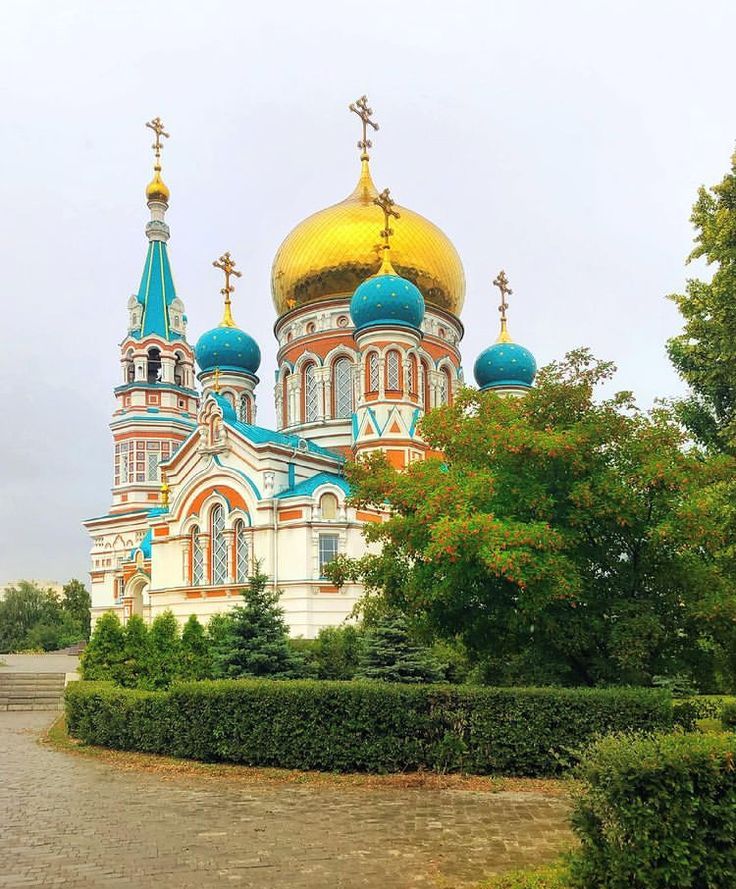 2 вопрос
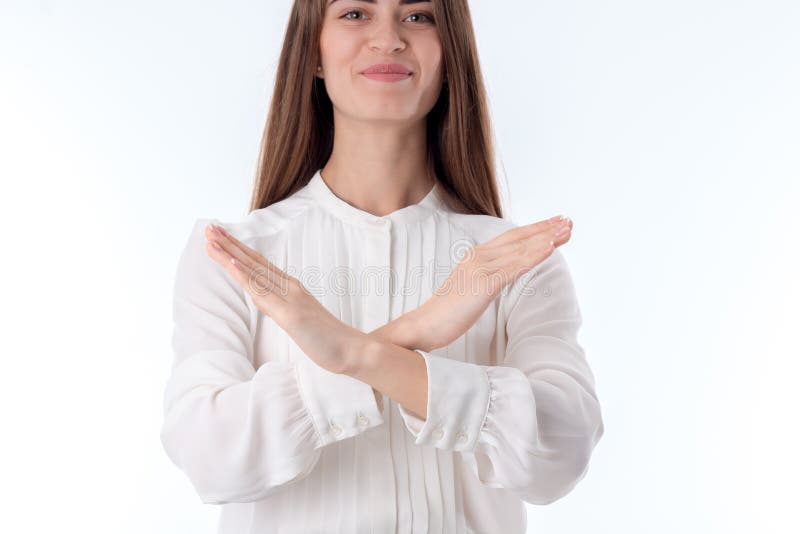 3 вопрос
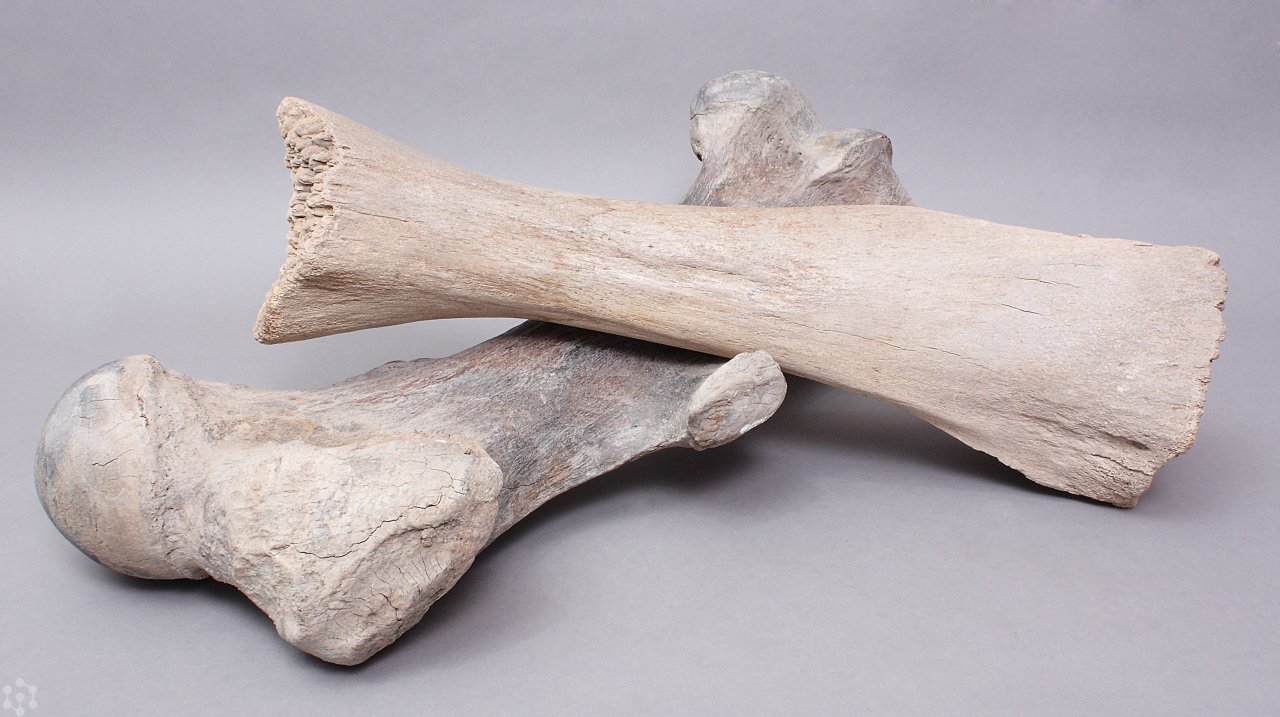 4 вопрос
5 вопрос
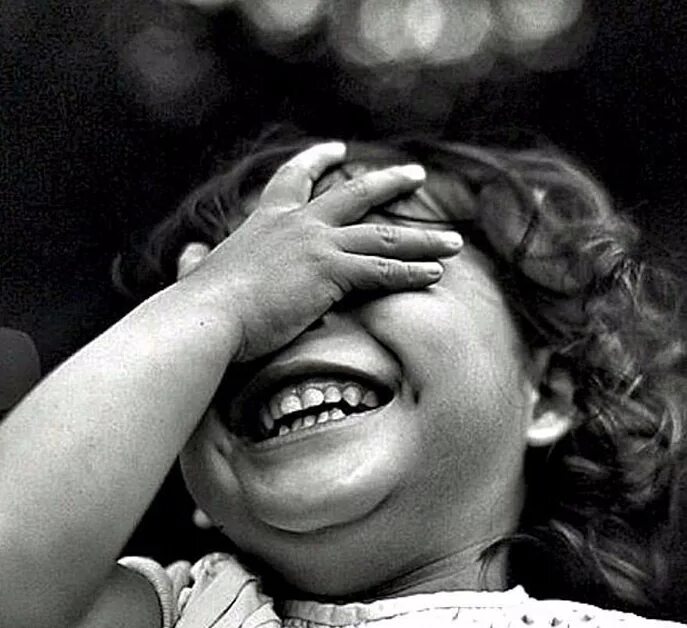 6 вопрос
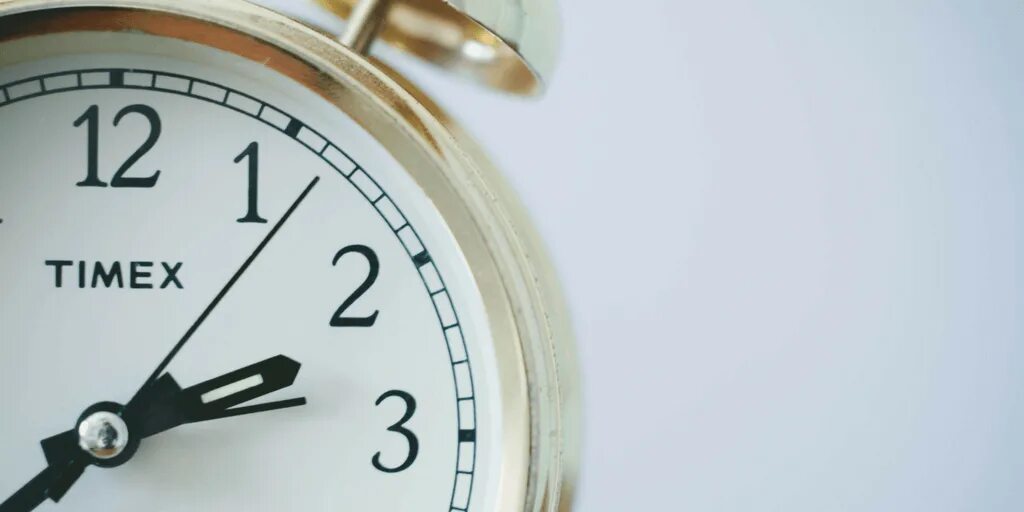 7 вопрос
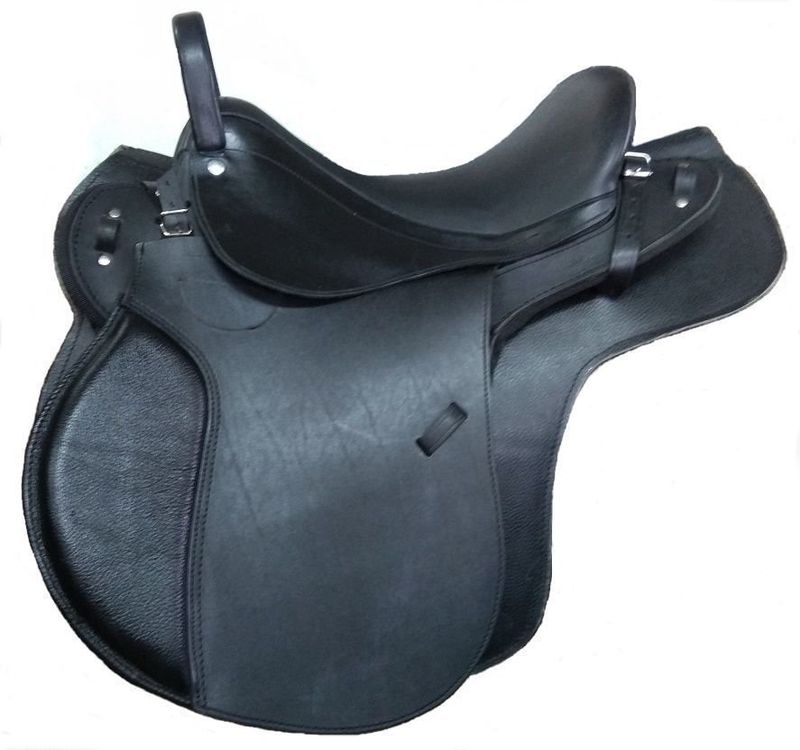 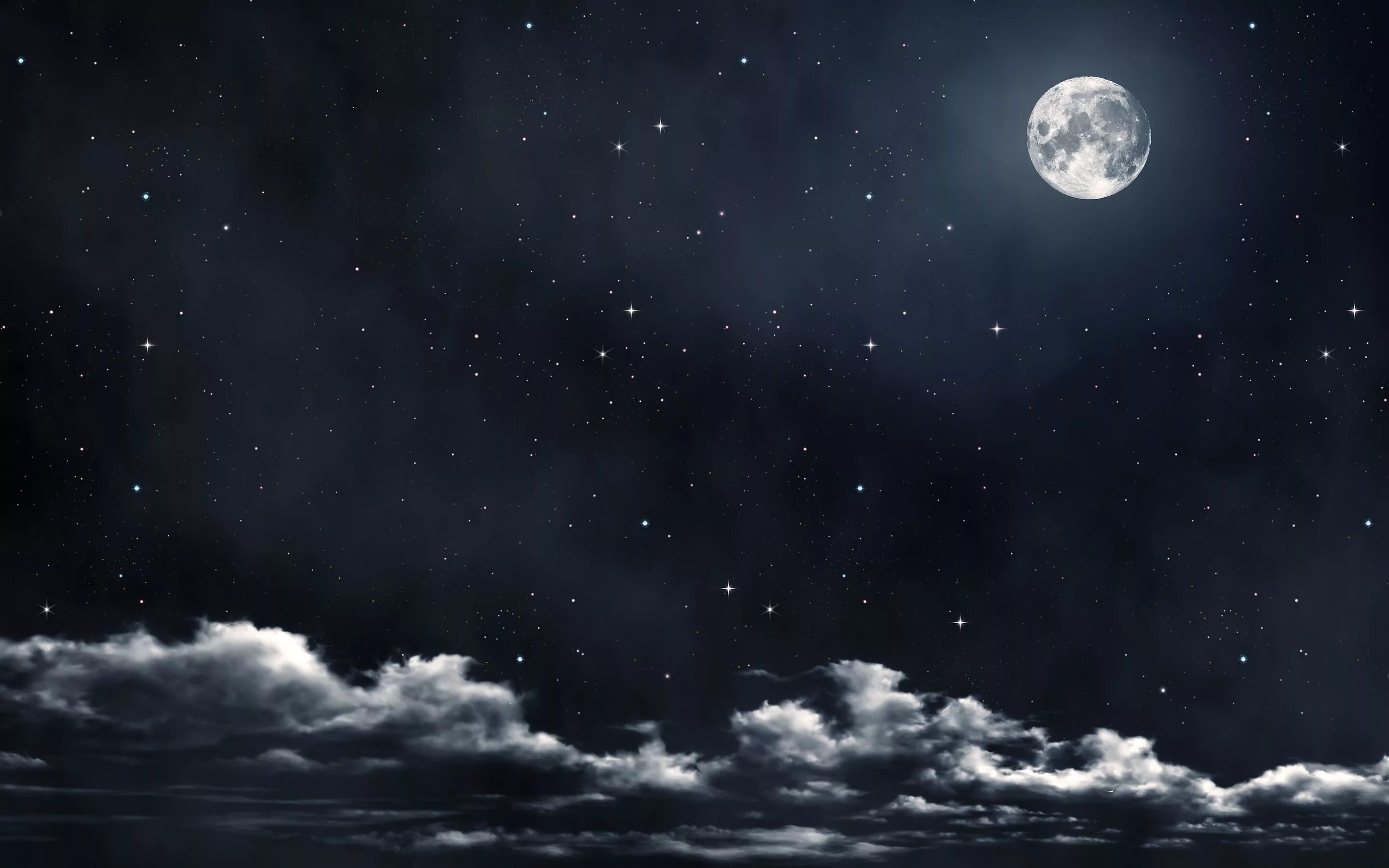 8 вопрос
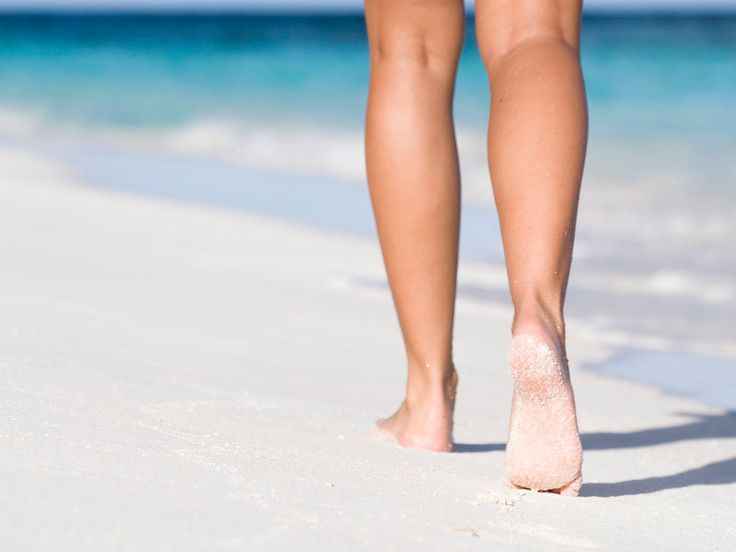 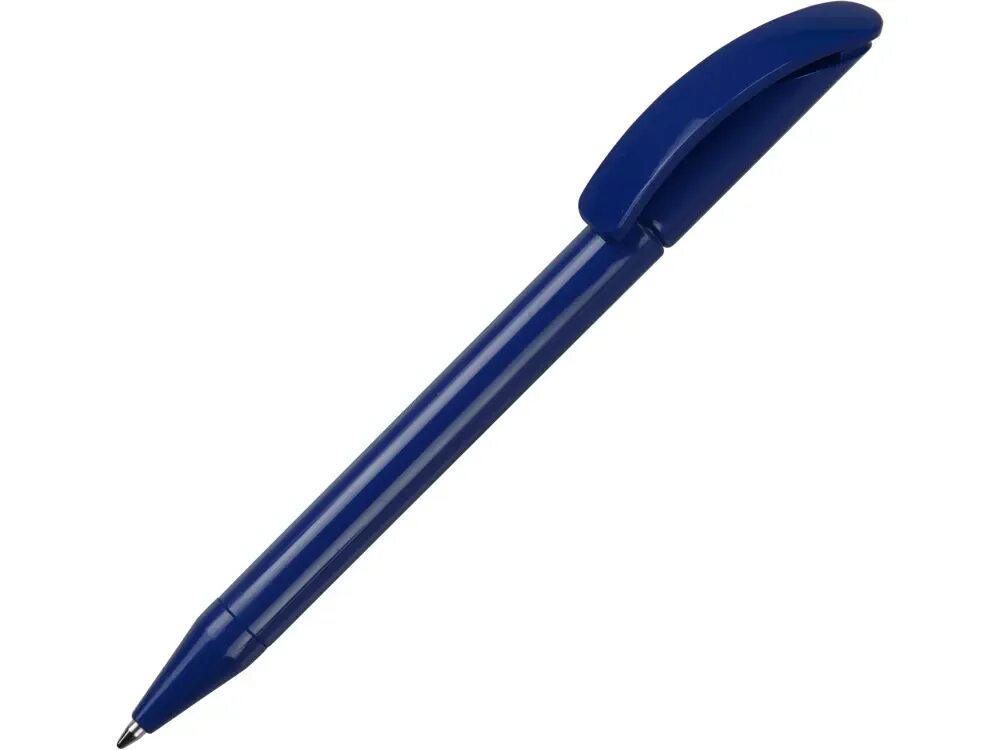 9 вопрос
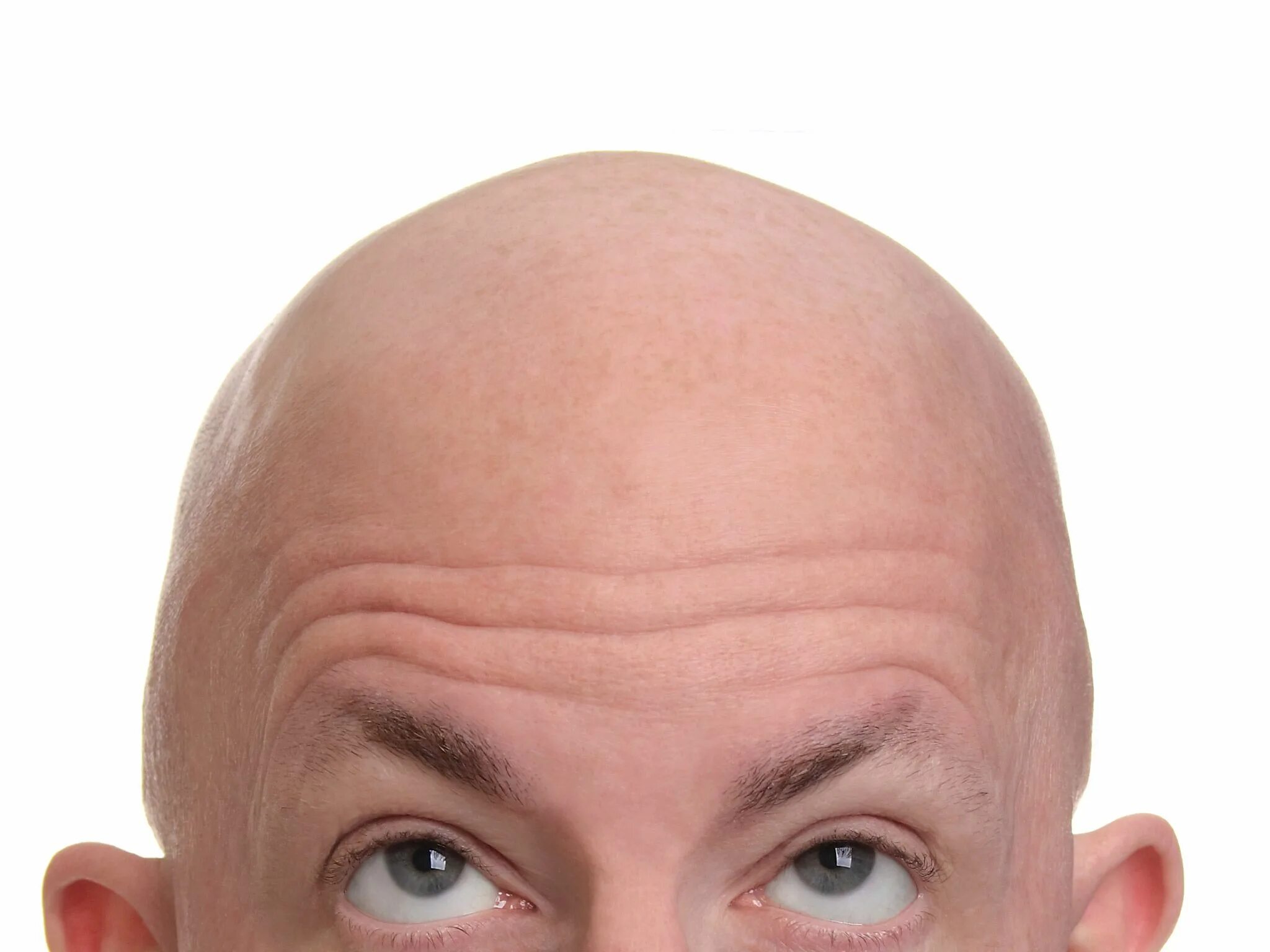 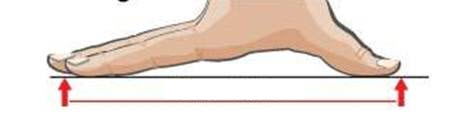 10 вопрос
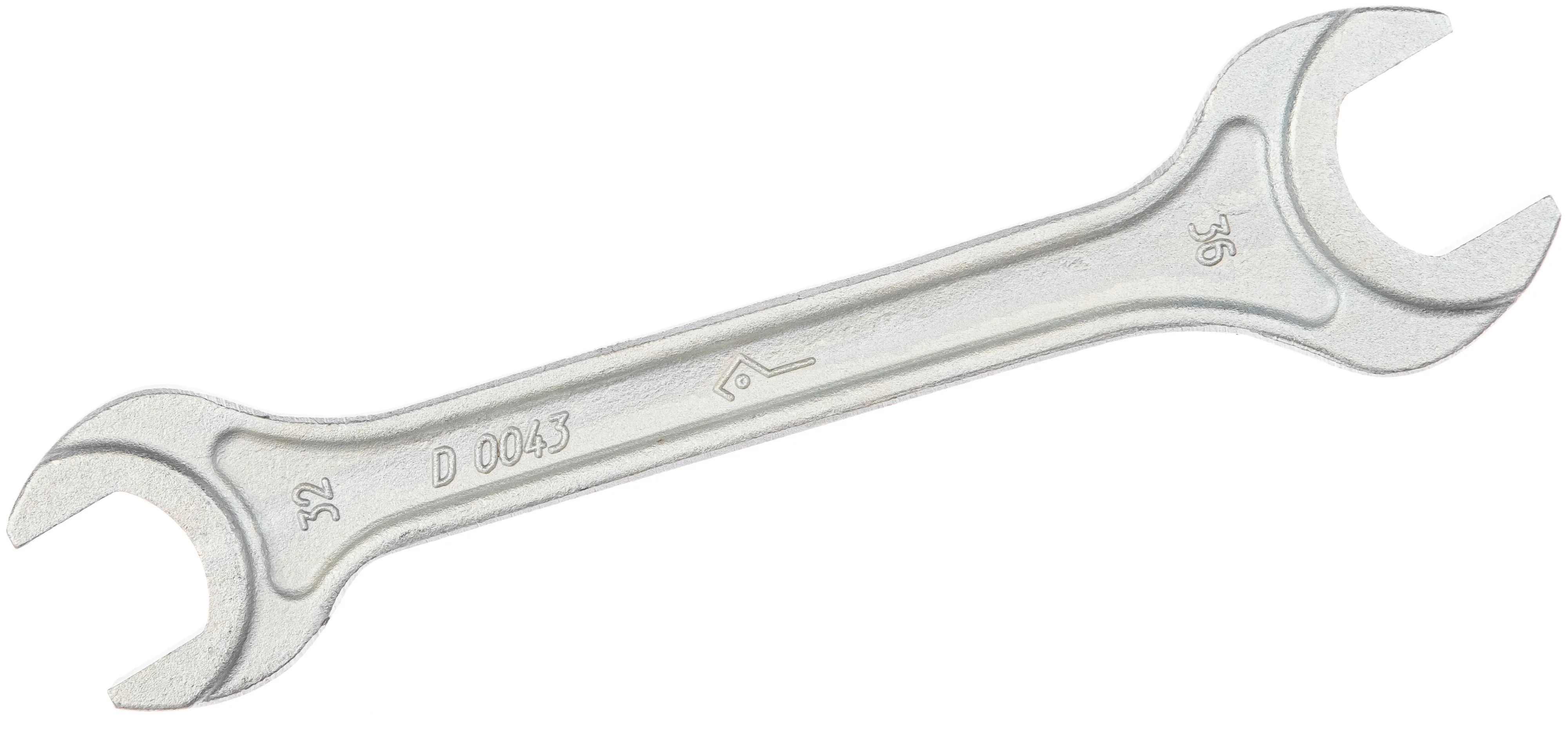 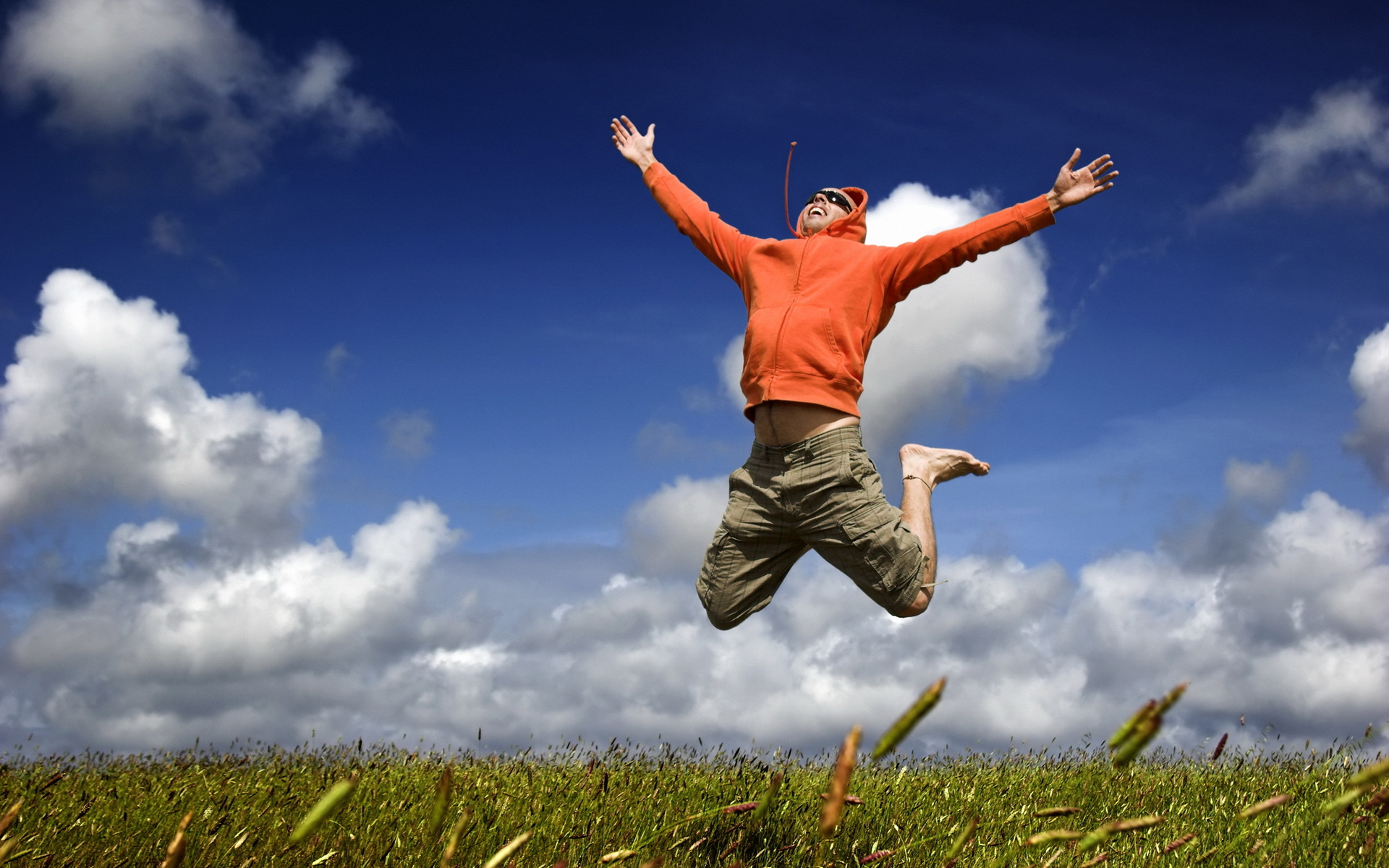 4 тур
Правильные ответы
«Божий одуванчик»
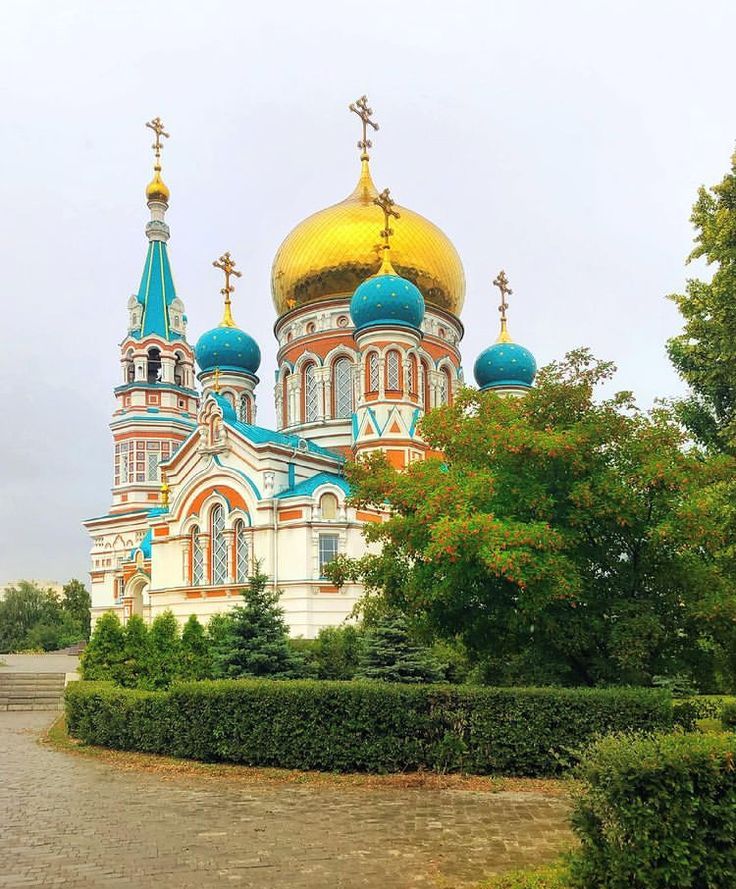 «Мухи не обидит»
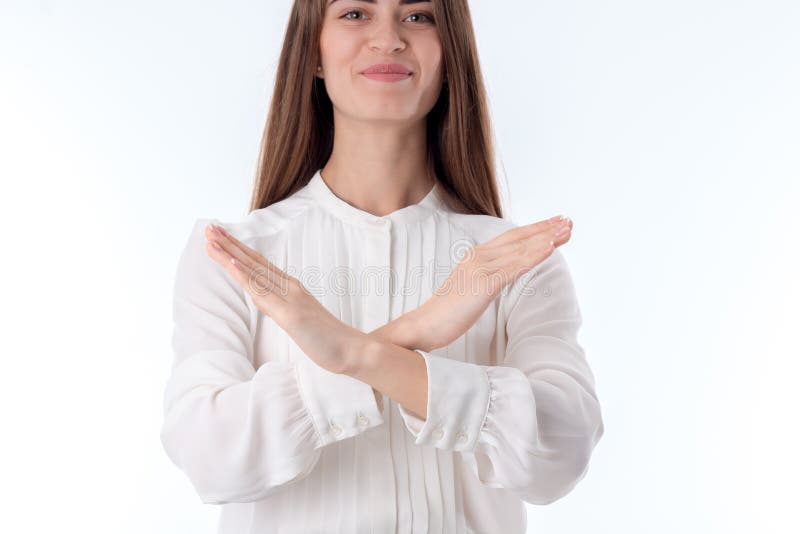 «Язык без костей»
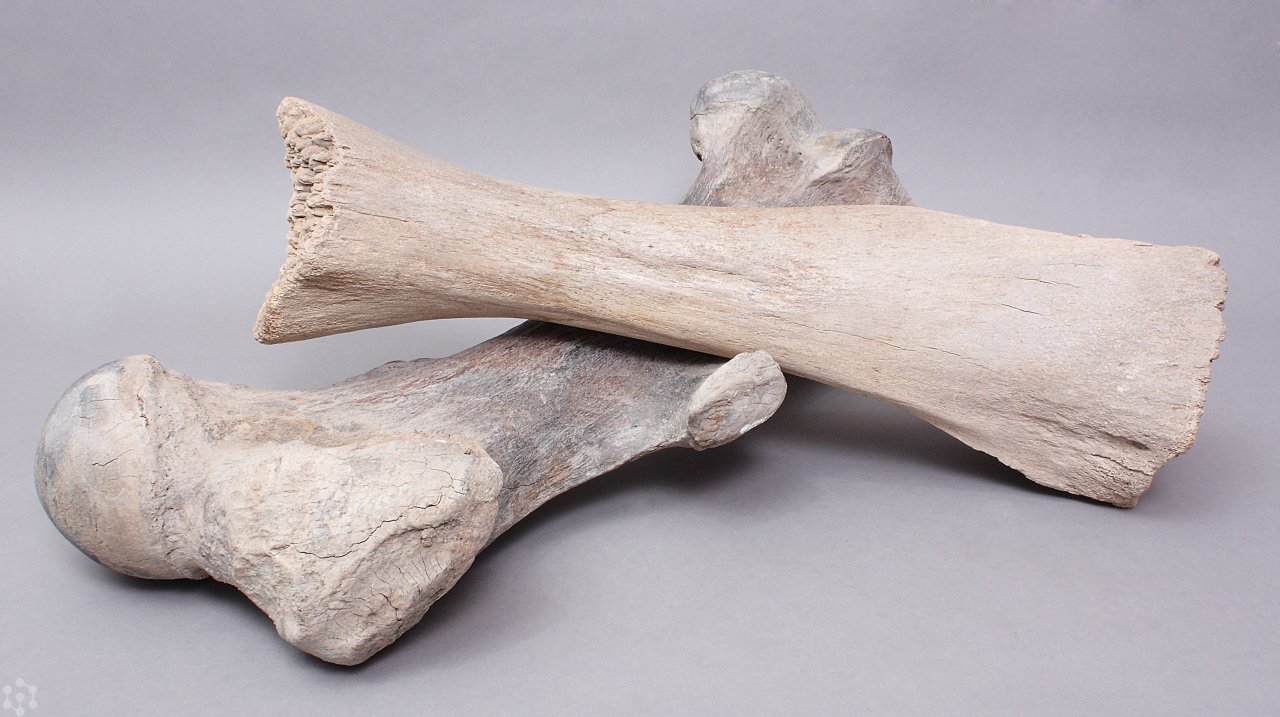 «Шут гороховый»
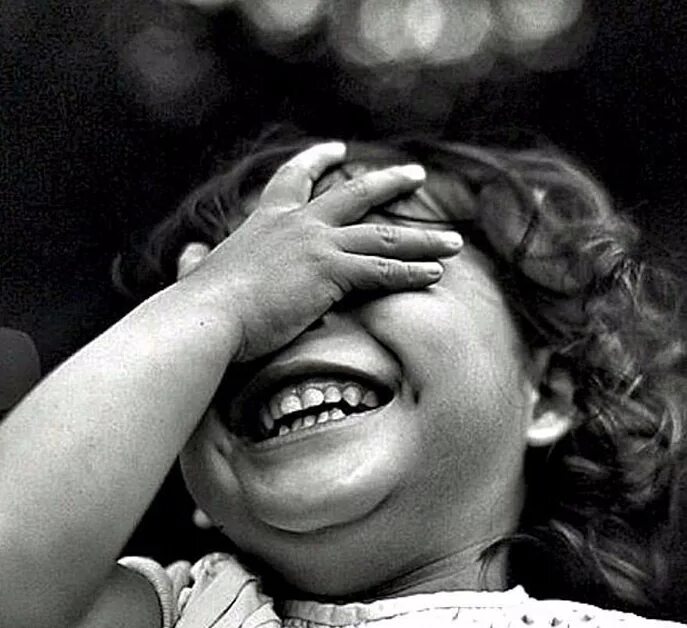 «Время – деньги»
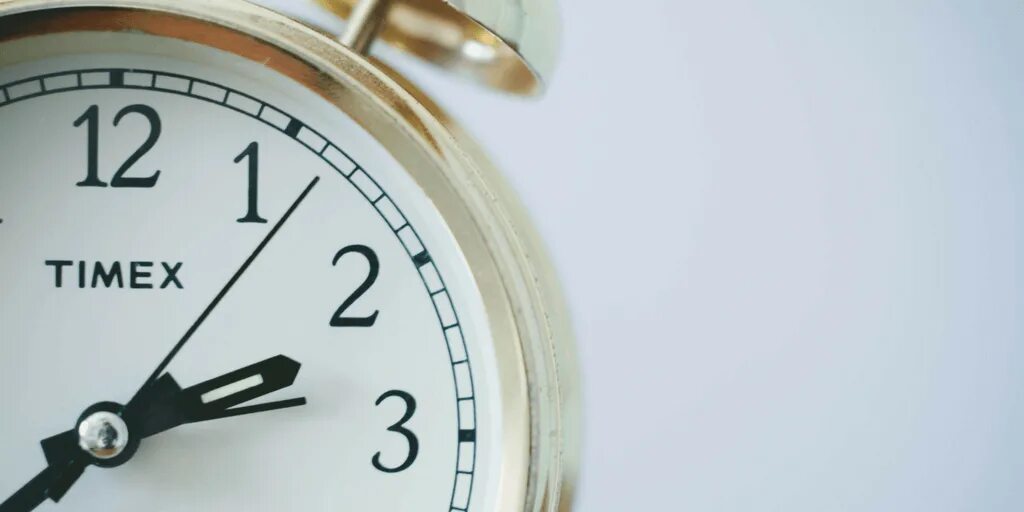 «Темная лошадка»
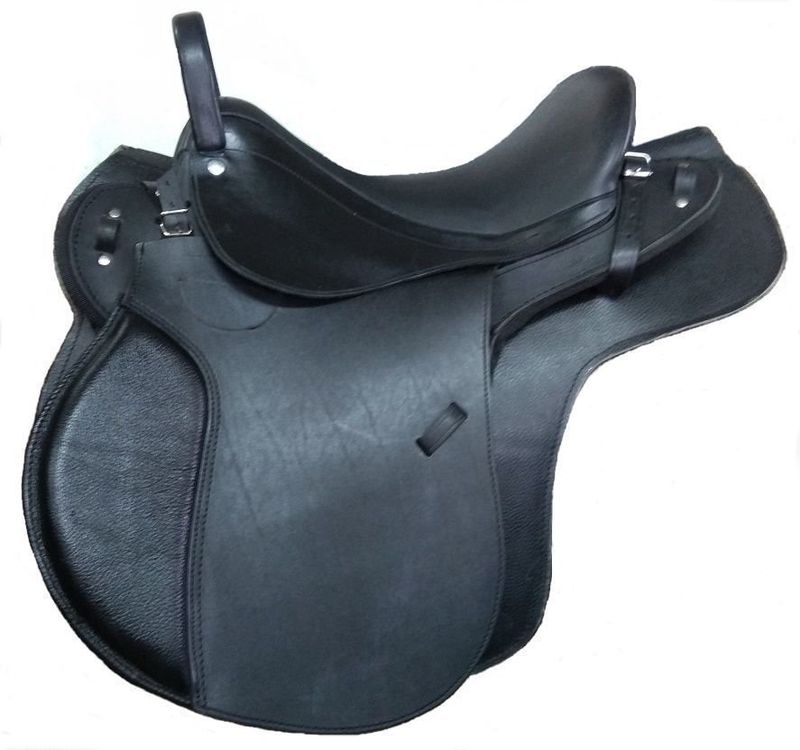 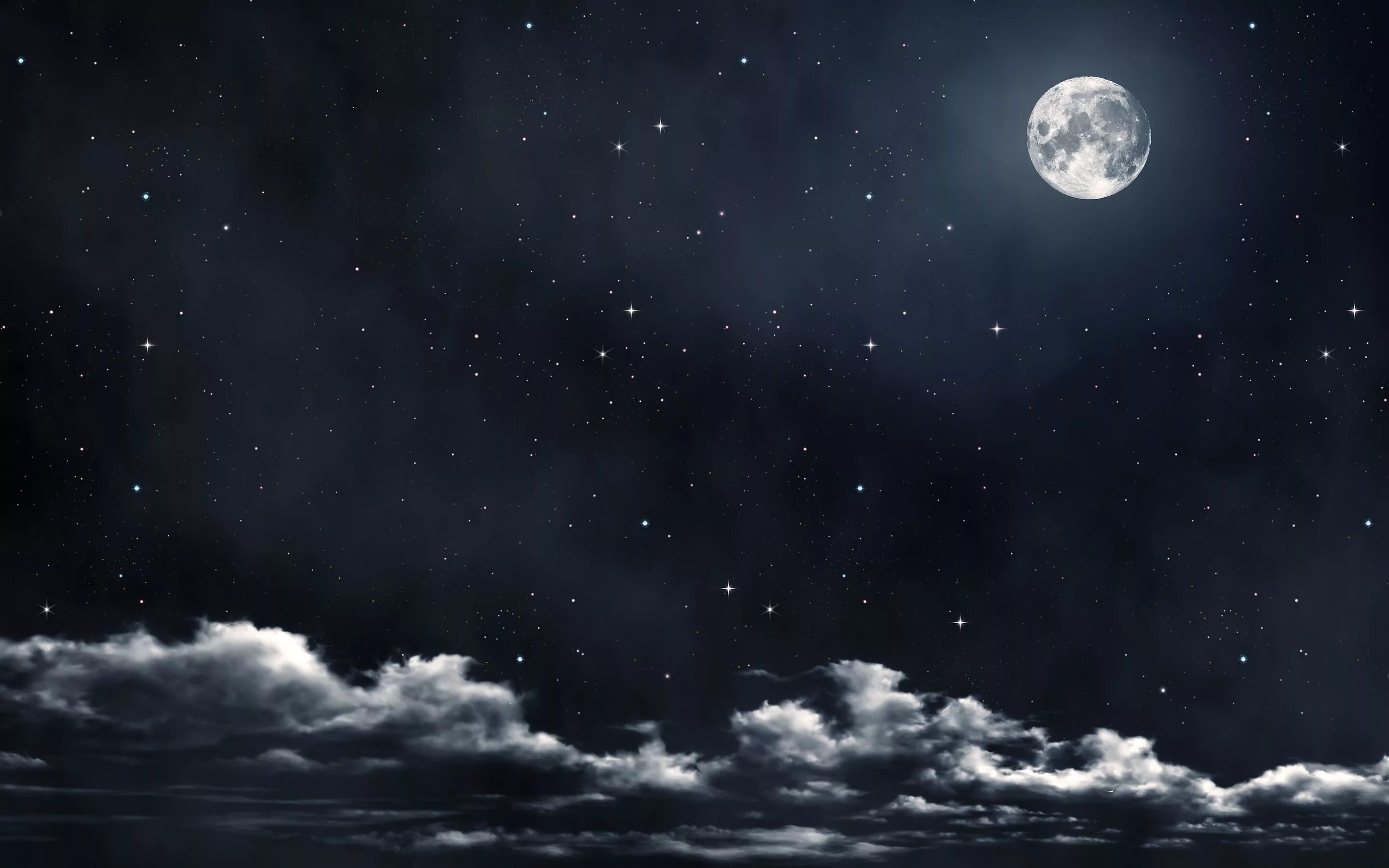 «Дойти до ручки»
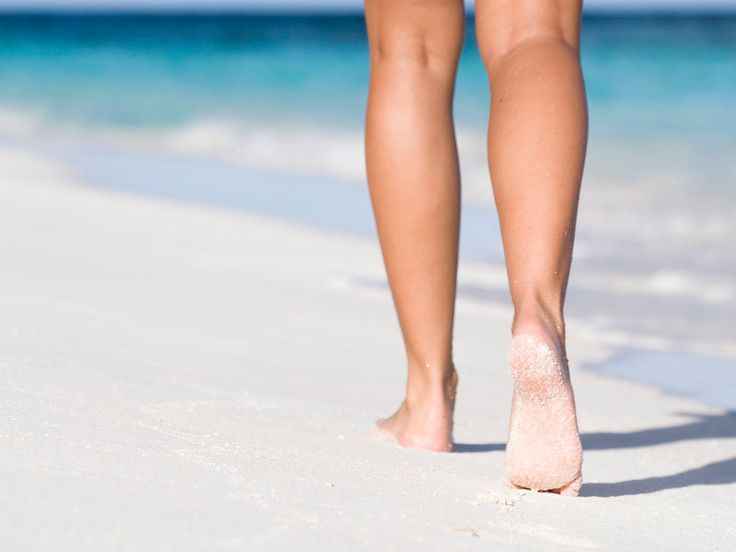 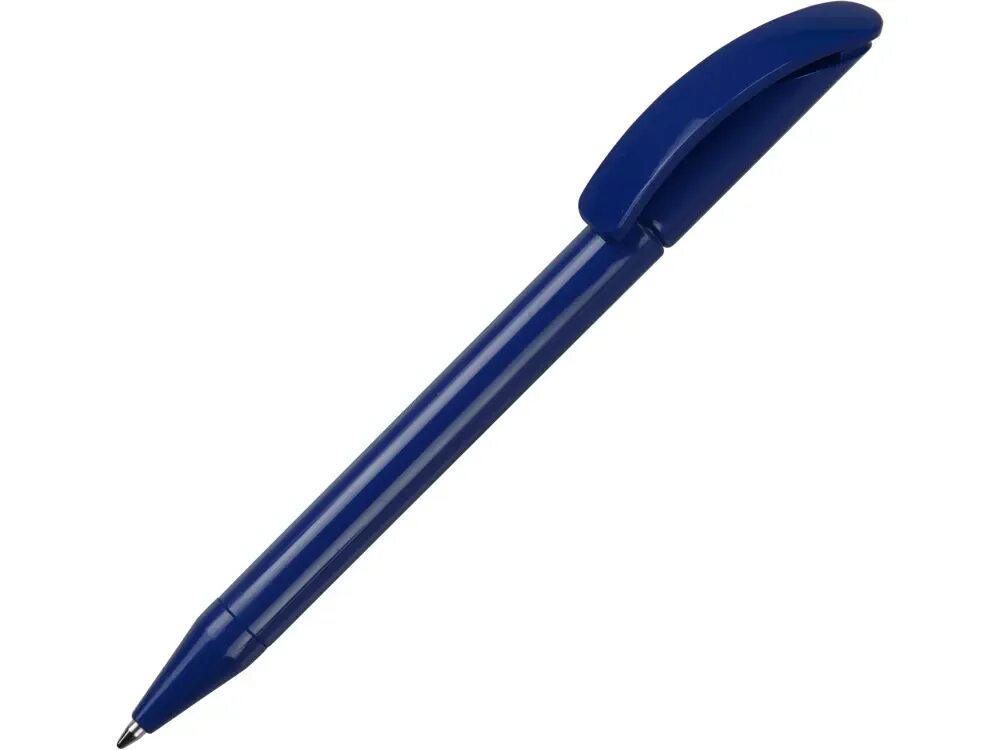 «Семь пядей во лбу»
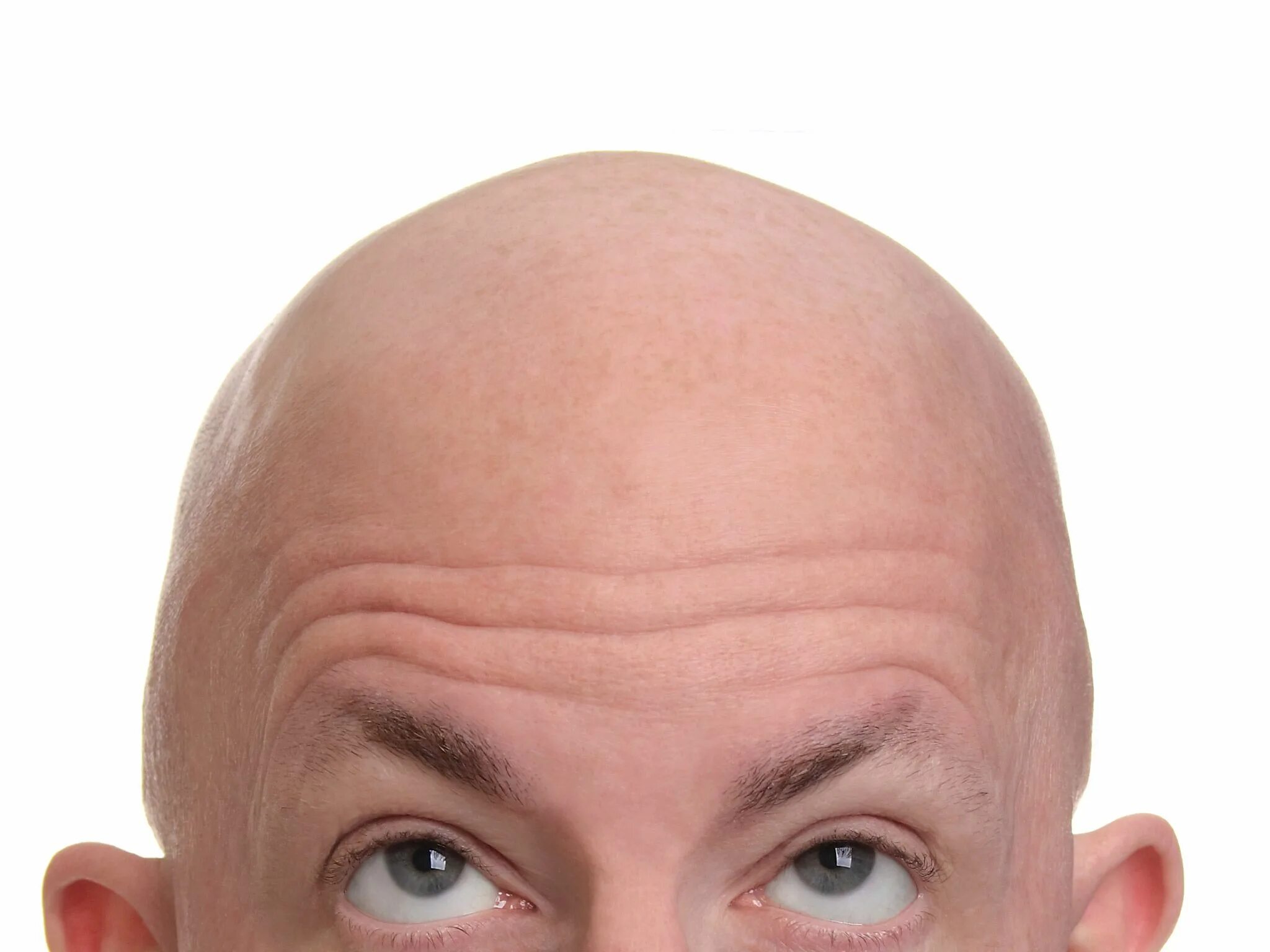 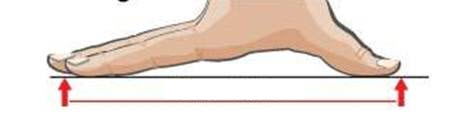 «Жизнь бьет ключом»
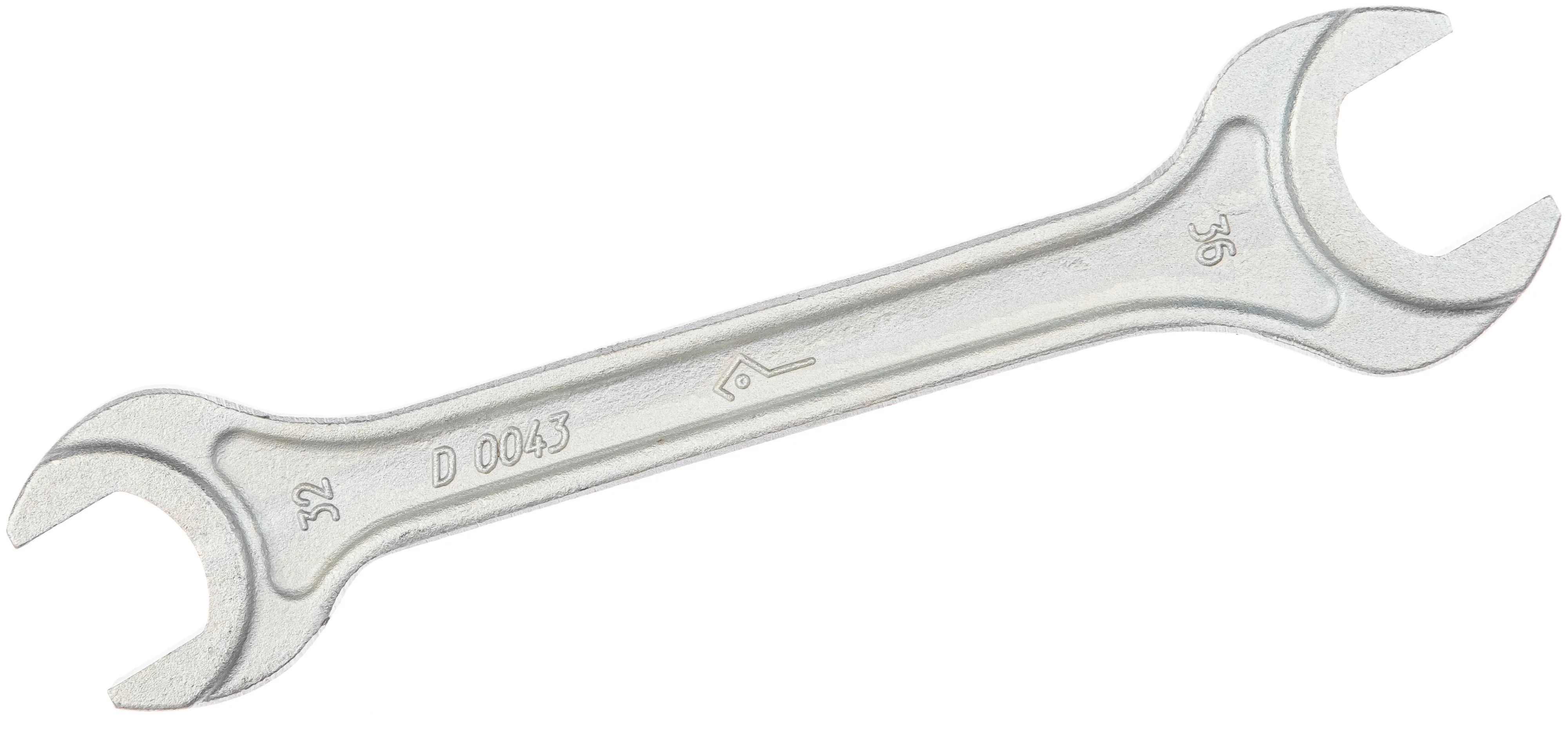 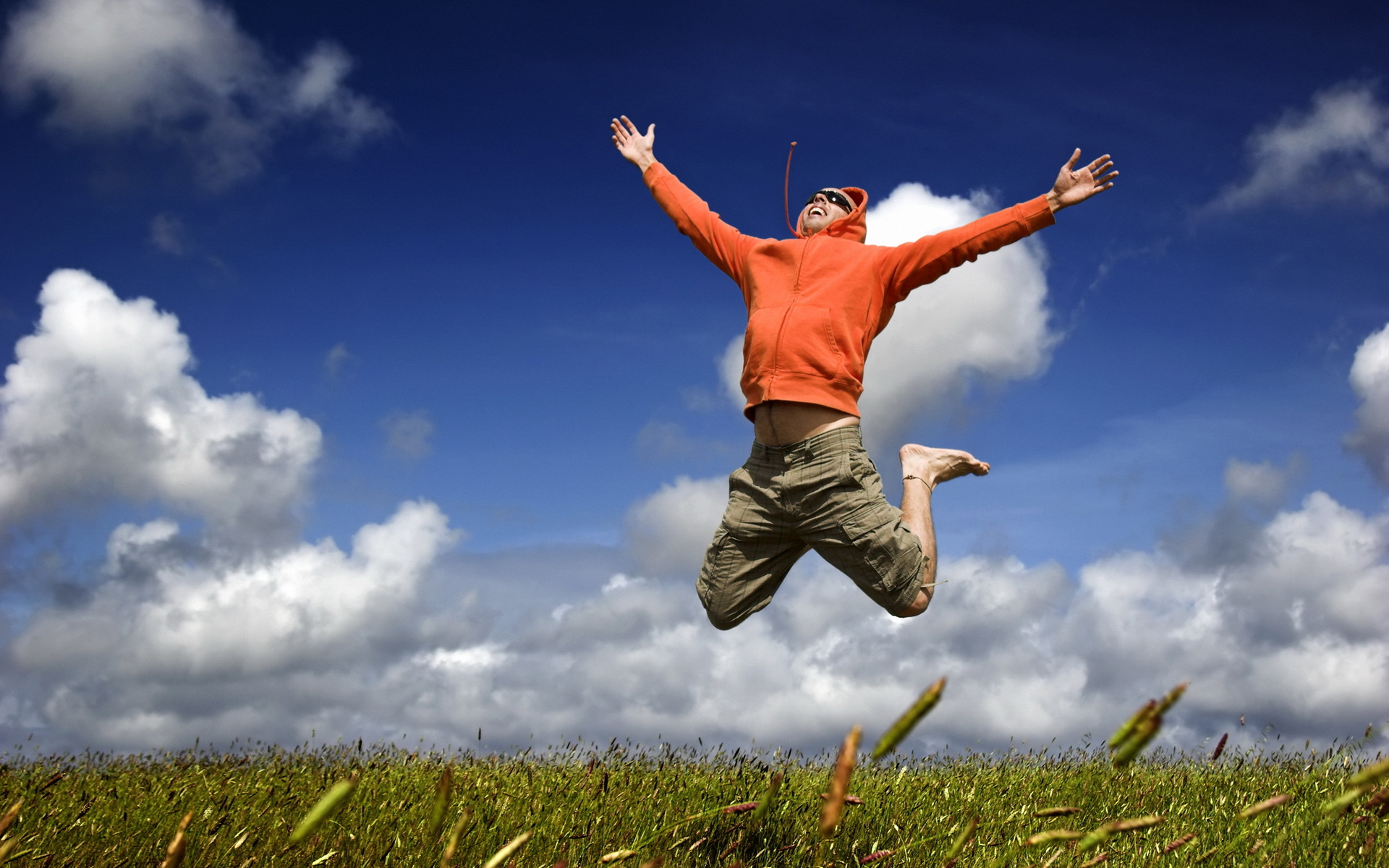 5 тур
Говори правильно
1 вопрос
Договор
2 вопрос
Каталог
3 вопрос
Квартал
4 вопрос
Звонит
5 вопрос
Начался
6 вопрос
Облегчить
7 вопрос
Углубить
8 вопрос
Феномен
9 вопрос
Торты
10 вопрос
Туфля
5 тур
Правильные ответы
1 вопрос
Договор
Чтобы вдруг не вышел спор,
Заключите договóр.
2 вопрос
Каталог
Фраза для запоминания:
Подарок выбрать мне помог
Один хороший каталóг.
3 вопрос
Квартал
Фраза для запоминания: 
В бухгалтерии аврал —
Завершается квартáл.
4 вопрос
Звонит
Фраза для запоминания:
Филологу никто не звóнит.
Филологу всегда звоня́т.
5 вопрос
Начался
Фраза для запоминания:
Большая суета
Вокруг нас начата́.
6 вопрос
Облегчить
Фраза для запоминания: 
Непросто ударенья заучить —
Стихи задачу могут облегчи́ть.
7 вопрос
Углубить
Фраза для запоминания: 
Корабли не смогут плыть —
Канал здесь нужно углуби́ть.
8 вопрос
Феномен
Фраза для запоминания: 
Вынесли приговор: он невиновен.
Столь странный это был фенóмен.
9 вопрос
Торты
Фраза для запоминания:
В музее — натюрморты:
На них — цветы и тóрты.
10 вопрос
Туфля
Фраза для запоминания:
Слово «туфля» я прочту
С ударением на «ту».
6 тур
Неологизмы
1 вопрос
Человек, ведущий сетевой журнал или дневник событий
2 вопрос
Форма времяпрепровождения в виде посещения магазинов
3 вопрос
Автопортрет, снимок самого себя на фотокамеру
4 вопрос
Криптовалюта, цифровая валюта, электронная валюта, виртуальная валюта
5 вопрос
Ажиотаж, шумиха в медиа, в СМИ, в Интернете или где-то еще вокруг какого-либо события или какой-либо личности, гаджета, игры
6 вопрос
Информационная мистификация или намеренное распространение дезинформации в социальных медиа и традиционных СМИ
7 вопрос
Небольшой узкоспециализированный магазин с ограниченным кругом клиентов
8 вопрос
Продажа товаров и услуг с помощью автоматизированных систем (торговых автоматов)
9 вопрос
Крайний срок (дата и/или время), к которому должна быть выполнена задача
10 вопрос
Рассылка коммерческой и иной рекламы или иных видов сообщений в сети Интернет лицам, не выражавшим желания их получать.
6 тур
Неологизмы
1 вопрос
Человек, ведущий сетевой журнал или дневник событий

Блогер
2 вопрос
Форма времяпрепровождения в виде посещения магазинов

Шоппинг
3 вопрос
Автопортрет, снимок самого себя на фотокамеру
Селфи
4 вопрос
Криптовалюта, цифровая валюта, электронная валюта, виртуальная валюта
Биткоин
5 вопрос
Ажиотаж, шумиха в медиа, в СМИ, в Интернете или где-то еще вокруг какого-либо события или какой-либо личности, гаджета, игры
Хайп
6 вопрос
Информационная мистификация или намеренное распространение дезинформации в социальных медиа и традиционных СМИ
Фейк
7 вопрос
Небольшой узкоспециализированный магазин с ограниченным кругом клиентов
Бутик
8 вопрос
Продажа товаров и услуг с помощью автоматизированных систем (торговых автоматов)
Вендинг
9 вопрос
Крайний срок (дата и/или время), к которому должна быть выполнена задача

Дедлайн
10 вопрос
Рассылка коммерческой и иной рекламы или иных видов сообщений в сети Интернет лицам, не выражавшим желания их получать
Спам